Regulación del metabolismo
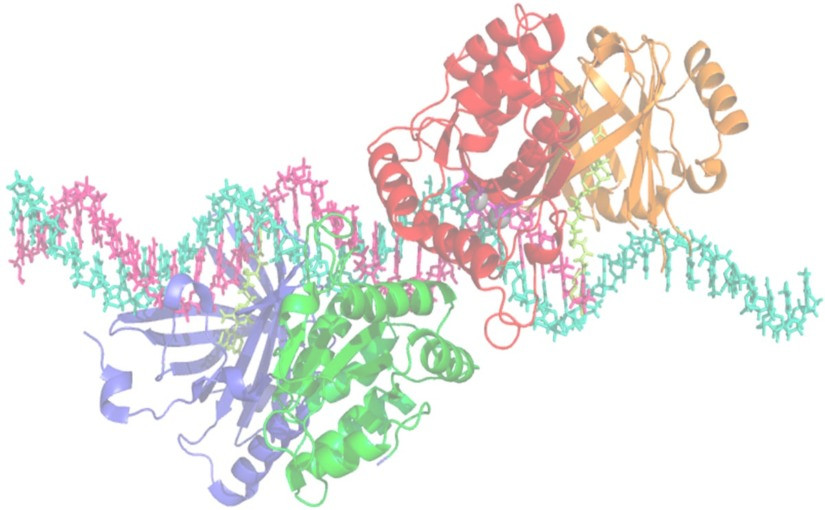 Ana García Quiroga

Metodología Experimental y Aprendizaje de la Física y la Química
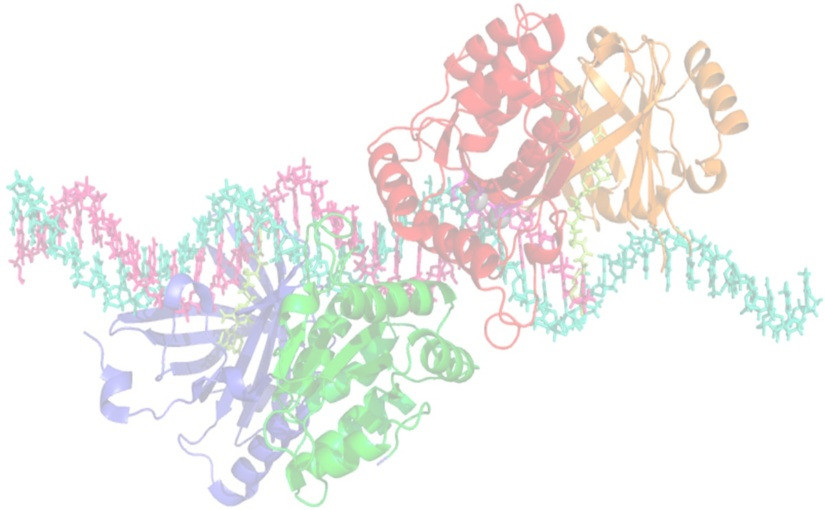 Índice
Objetivos
Introducción
Bioenergética e introducción al metabolismo
Principales rutas metabólicas
Resumen
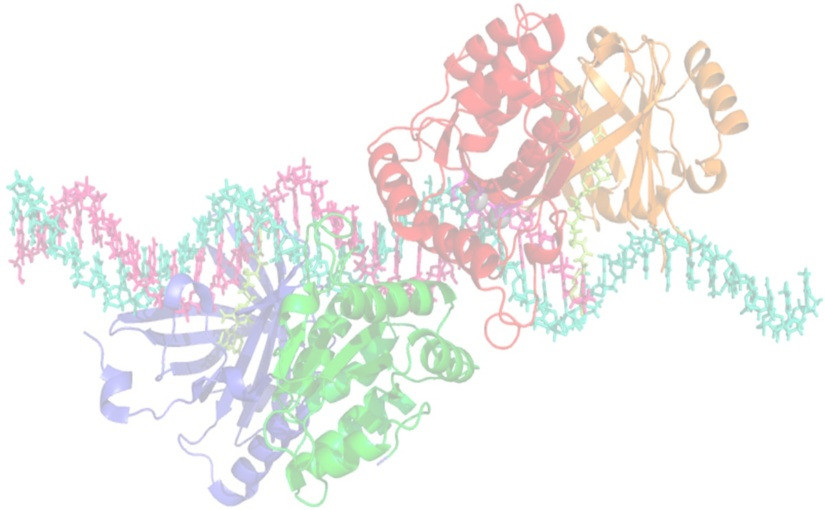 Objetivos
Conocer los diferentes modos de regulación de las enzimas
Afianzar el concepto de diversidad metabólica
Integrar conceptos básicos de la termodinámica en la bioenergética de las vías metabólicas
Reconocer los aspectos generales y comunes de las rutas metabólicas
Conocer las principales rutas metabólicas
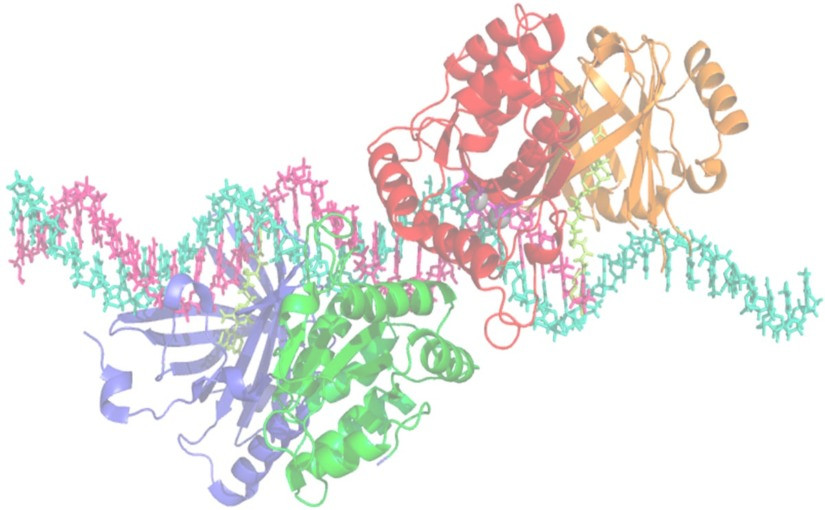 Introducción
¿Qué es un enzima?
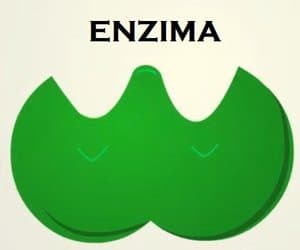 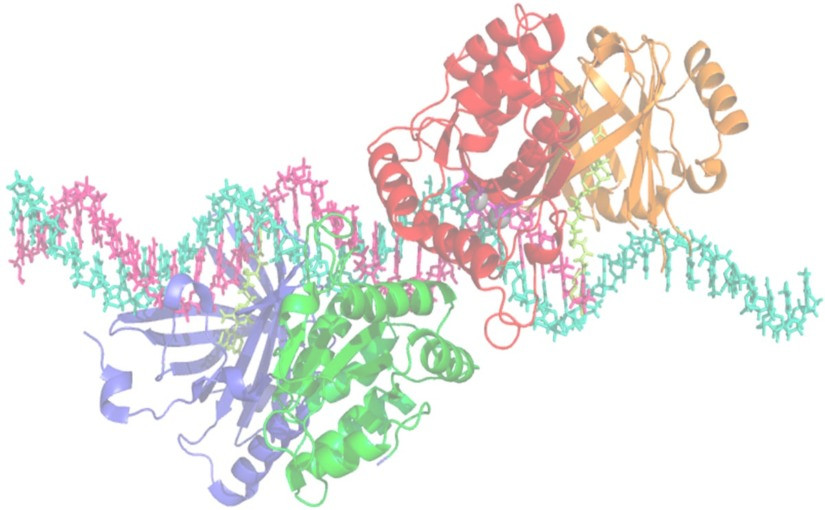 Introducción
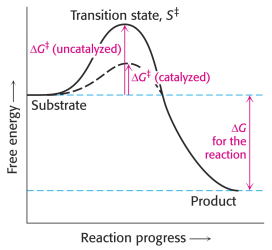 E+SESE+P
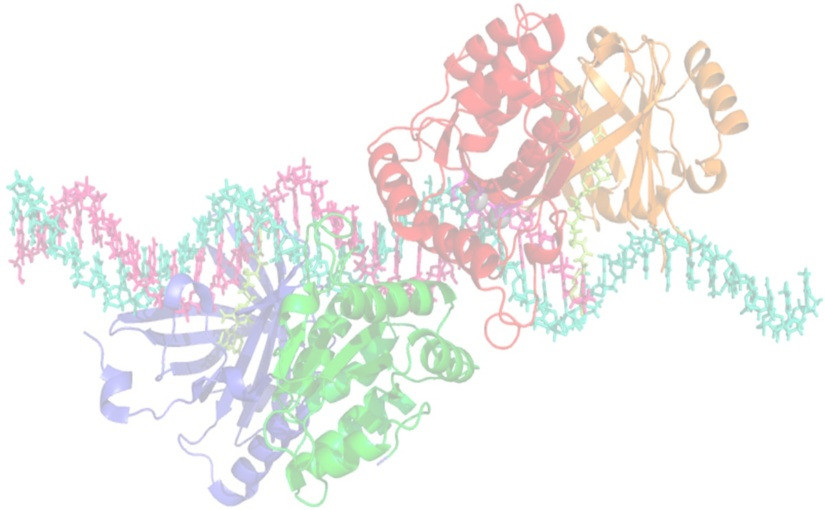 Introducción
Cinética enzimática
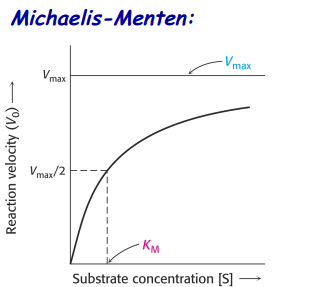 Afinidad del enzima por 
El sustrato
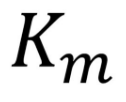 Concentración de sustrato
a la cual la velocidad es la
mitad de la Vmax.
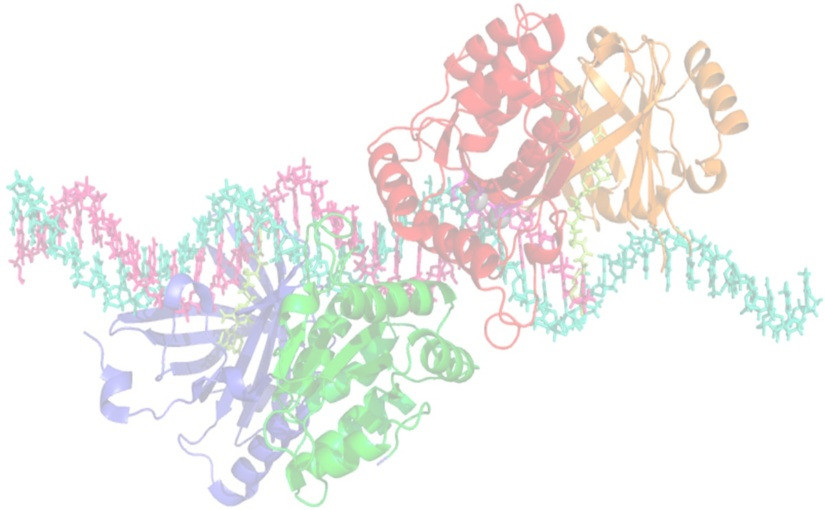 Introducción
Inhibición enzimática
	Agentes moleculares que interfieren en la catálisis
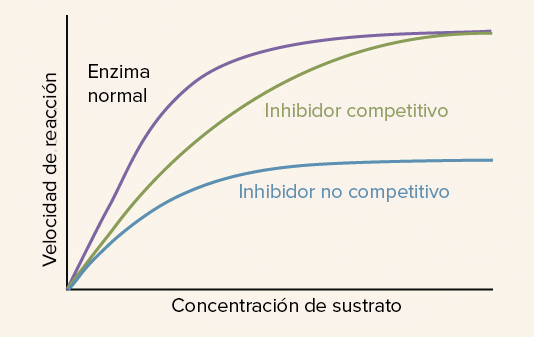 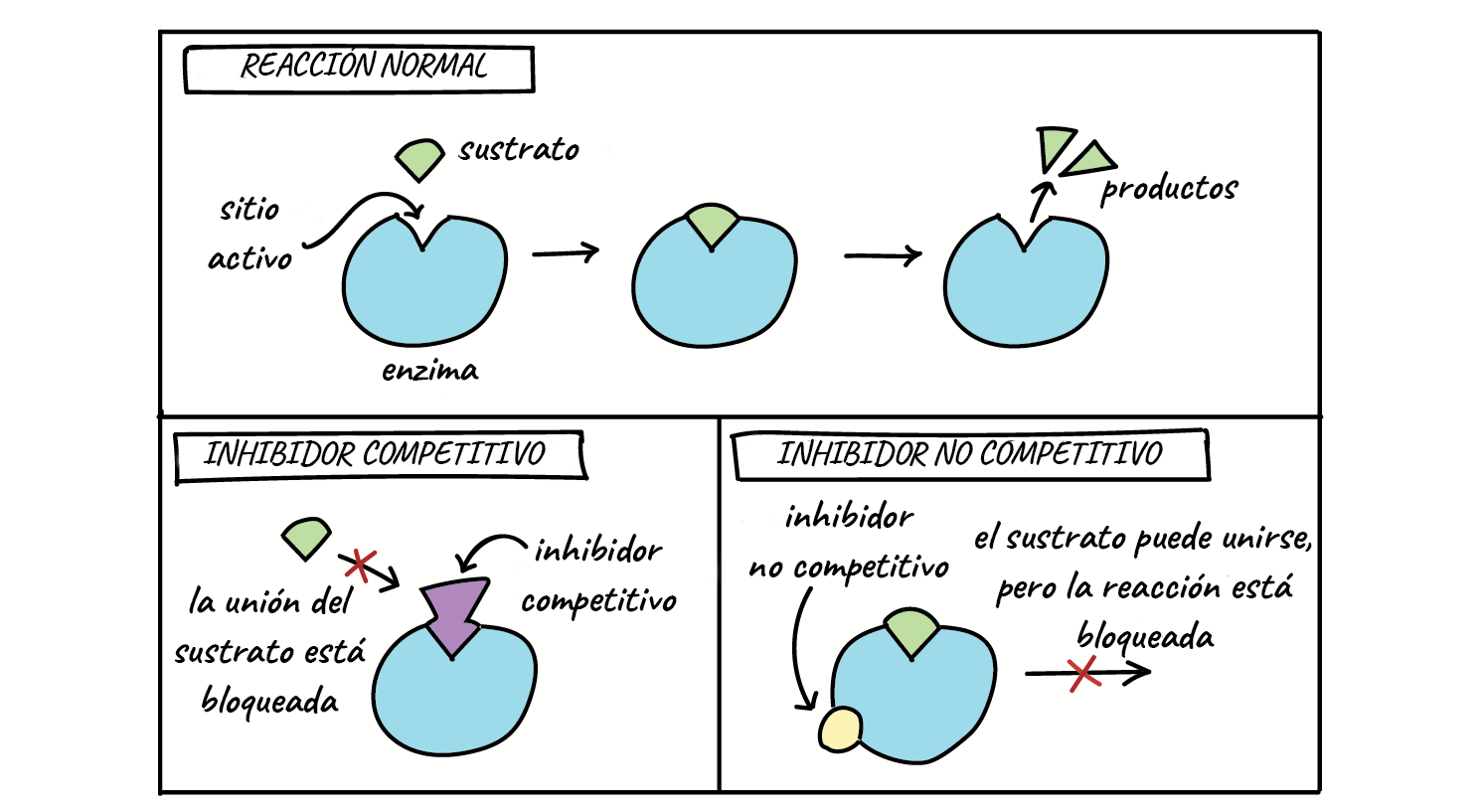 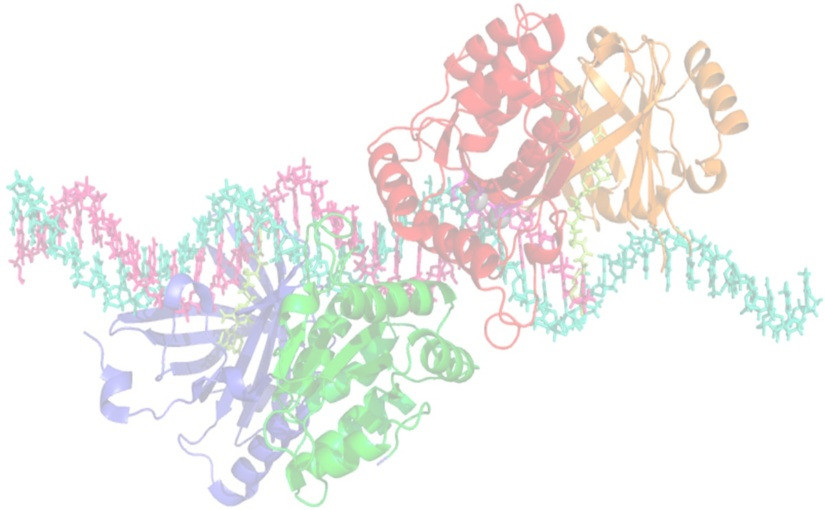 Introducción
Receptores
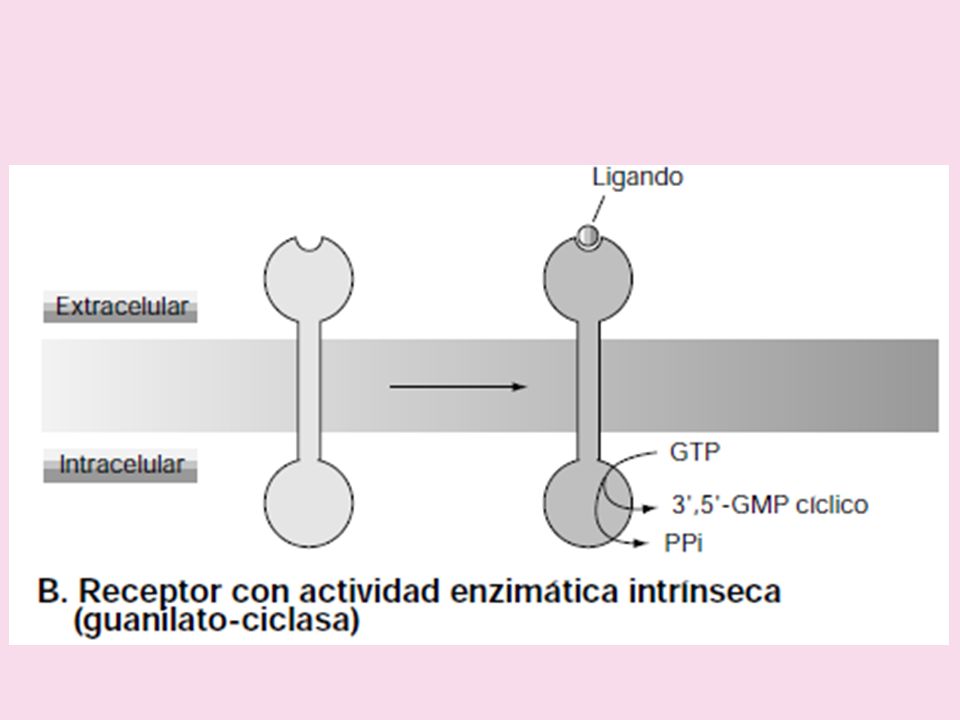 Reconocen ligandos
Cambio conformacional
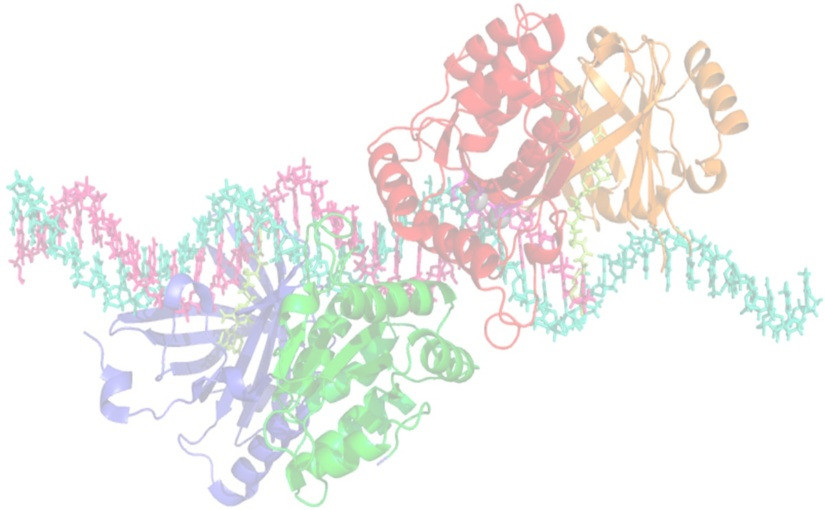 Propósitos del metabolismo
Miles de reacciones químicas que ocurren en la célula
Metabolismo
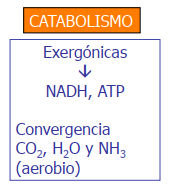 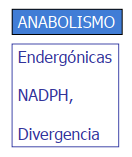 Rutas metabólicas
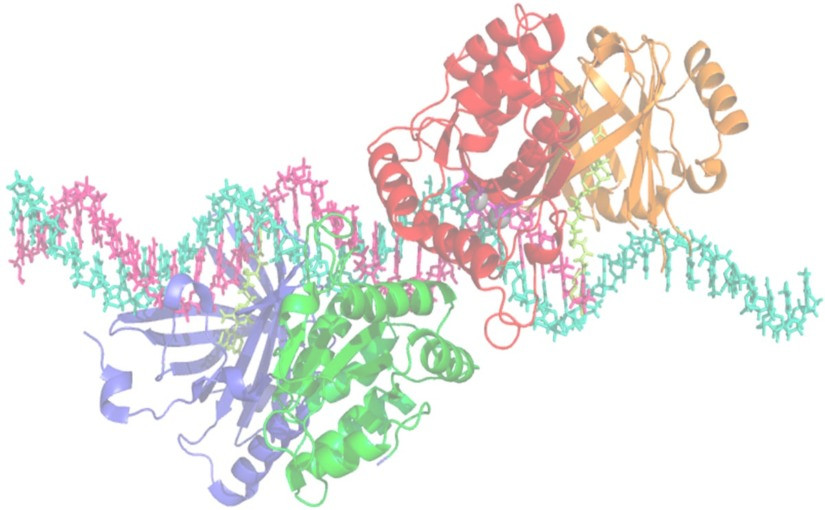 Diversidad metabólica
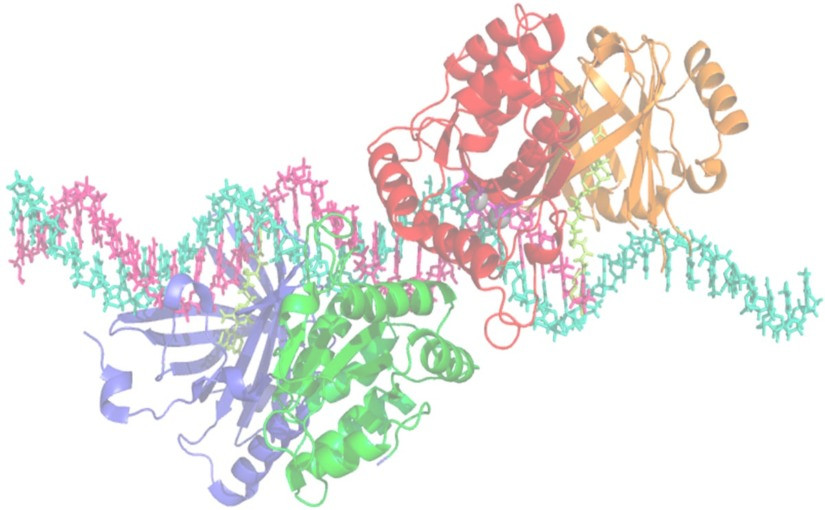 Importancia del ATP
Carga energética
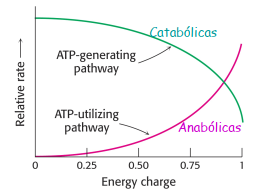 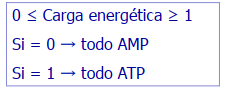 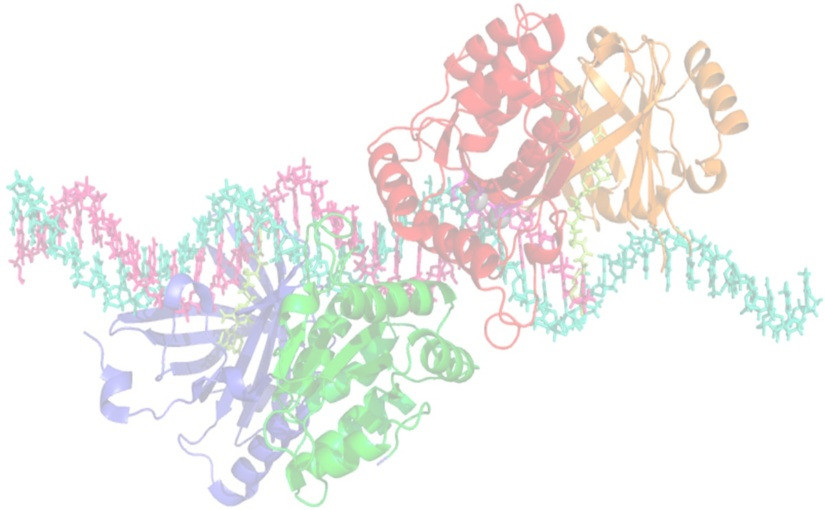 Bioenergética
Acoplamiento entre reacciones para formar vías metabólicas
Criterios de una vía metabólica específica:
Reacciones individuales específicas.
Catalizadas por enzimas
Termodinámicamente favorable. Exergónica
ΔG total = ∑ ∆G individuales
ΔG total < 0 espontánea
Direccionalidad de la vía
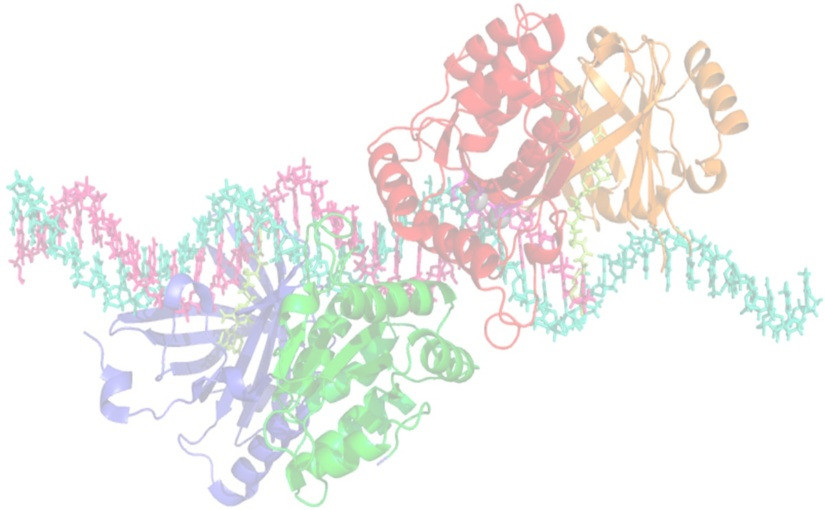 Bioenergética
Ejemplo: La reacción de síntesis de glucosa 6-fosfato a partir de glucosa:
Glucosa  glucosa 6-fosfato + H2O   tiene un ΔGº = 13,8 kJ/mol
Y la de hidrólisis de ATP:
ATP + H2O ADP + Pi   tiene un ΔGº = -30,5 kJ/mol
Calcula cuál sería su variación de energía libre:
ATP + H2O       A DP + Pi
Glucosa + Pi   glucosa 6-fosfato + H2O
ATP + glucosa  ADP + glucosa 6-fosfato ΔGº = - 16,7 kJ/mol
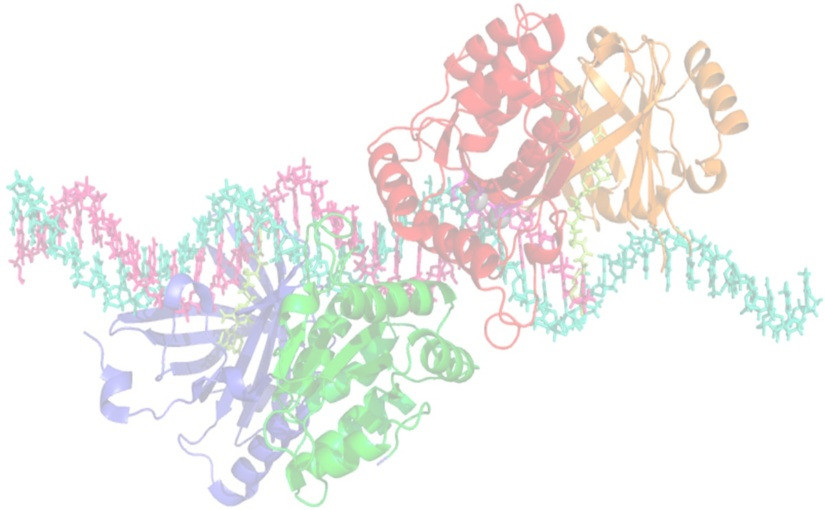 Modos de regulación de los procesos metabólicos
A)Control de la cantidad de cada enzima

B)Control de la actividad enzimática
	Control alostérico
	Múltiples formas enzimáticas: isoenzimas
	Modificación covalente
	Proteolisis

C)Accesibilidad de los sustratos. Compartimentación.
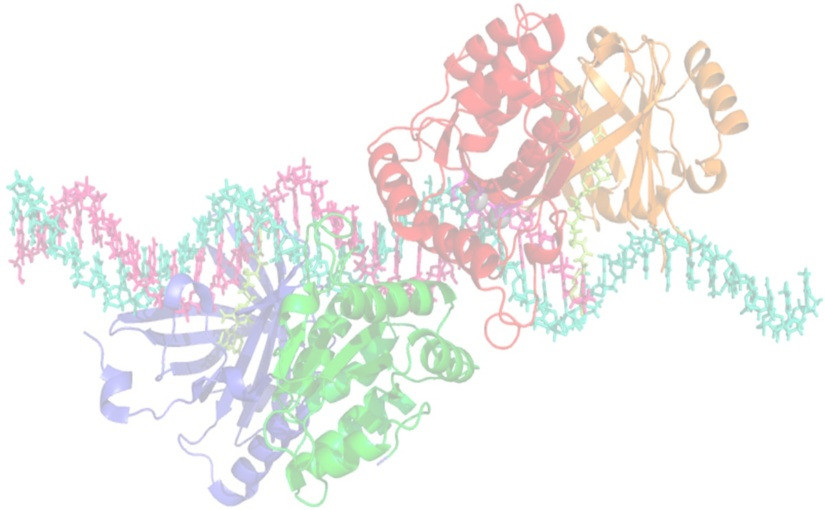 Señalización celular
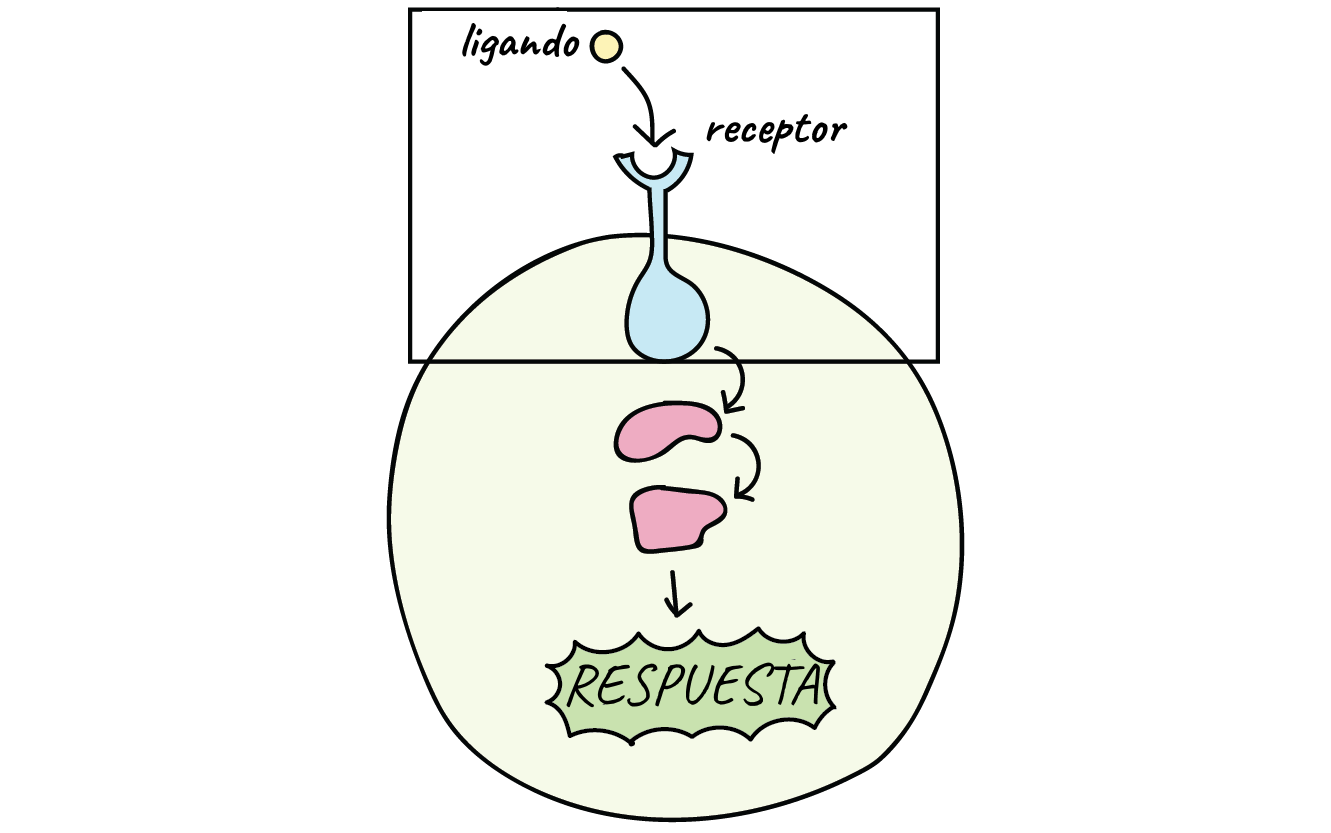 Amplificación de la señal
Cascada de señalización
Activación de rutas metabólicas
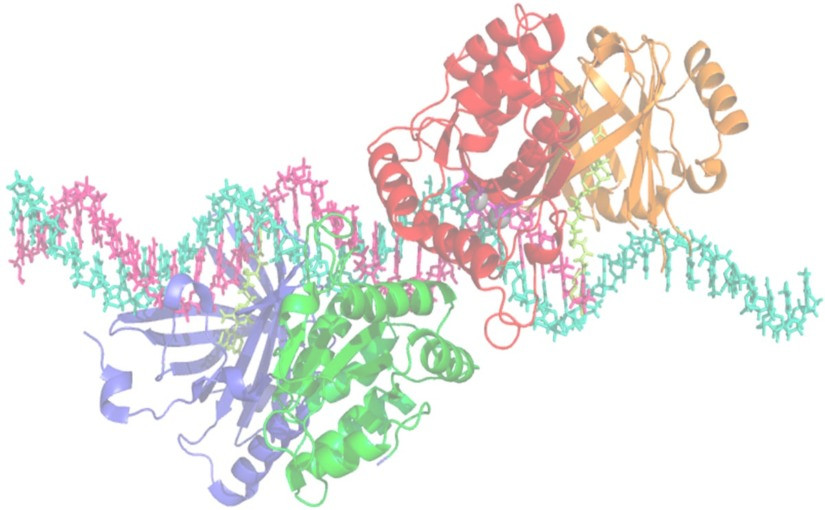 Principales rutas metabólicas
Glucolisis y gluconeogénesis
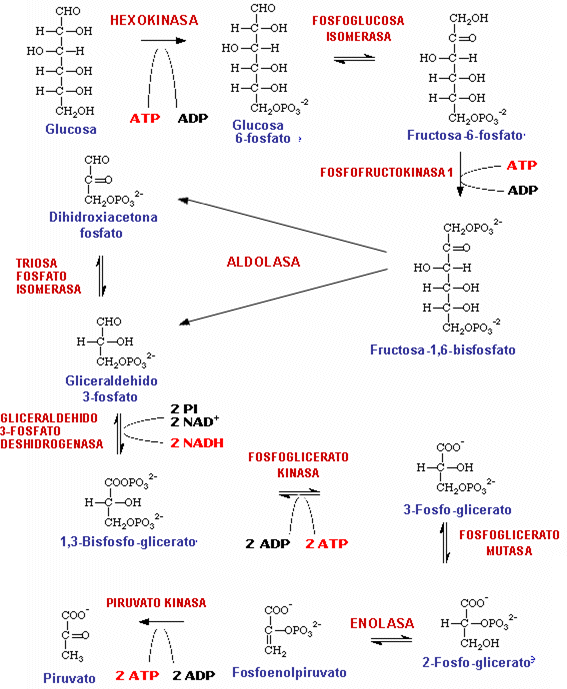 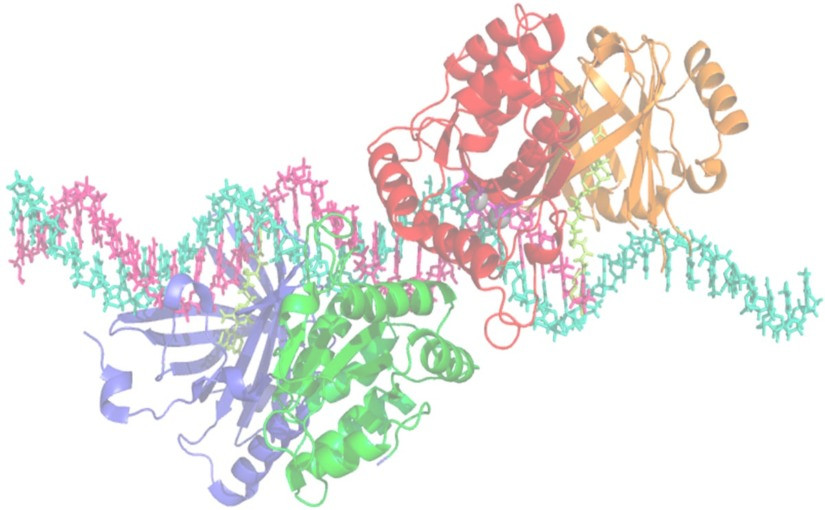 Principales rutas metabólicas
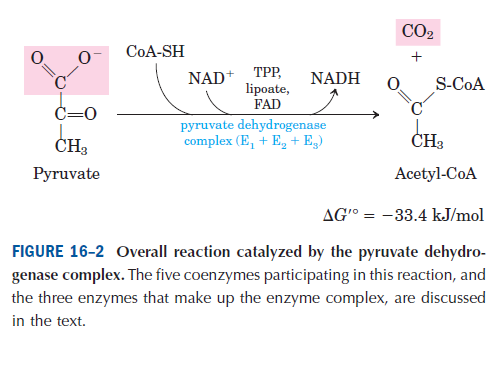 Ciclo de Krebs
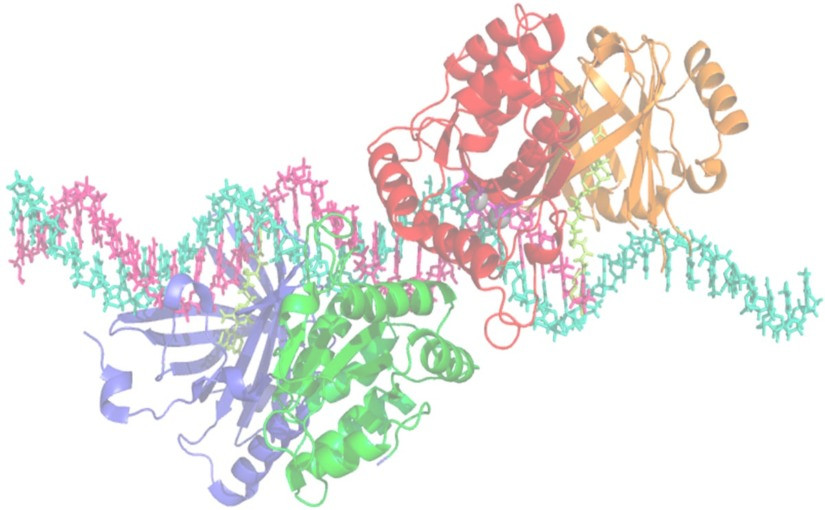 Principales rutas metabólicas
Cadena transportadora
de electrones y fosforilación oxidativa
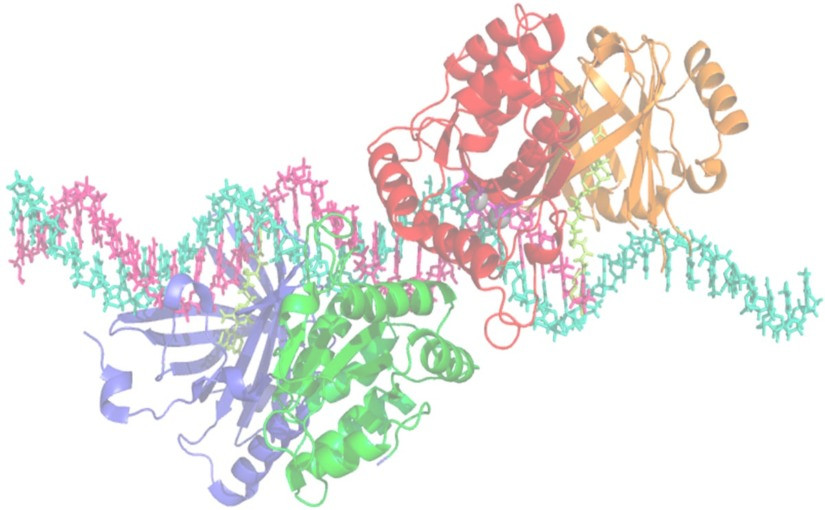 Principales rutas metabólicas
Ciclo de la urea
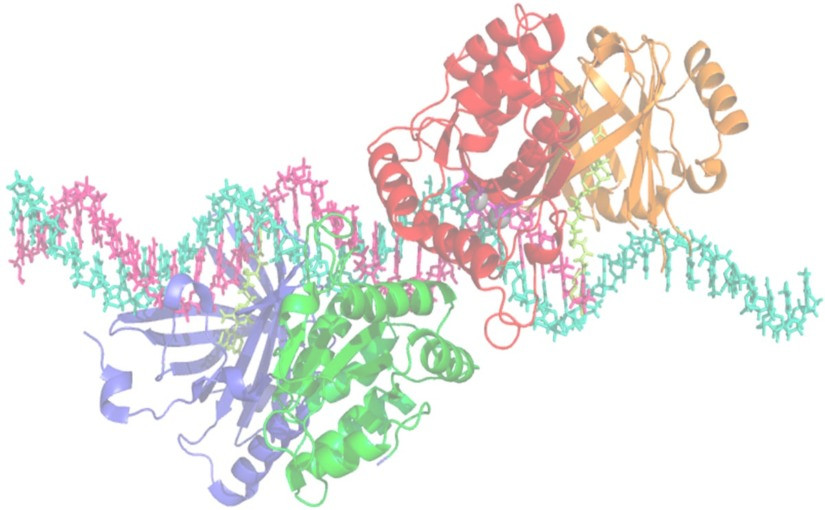 Principales rutas metabólicas
Síntesis del colesterol
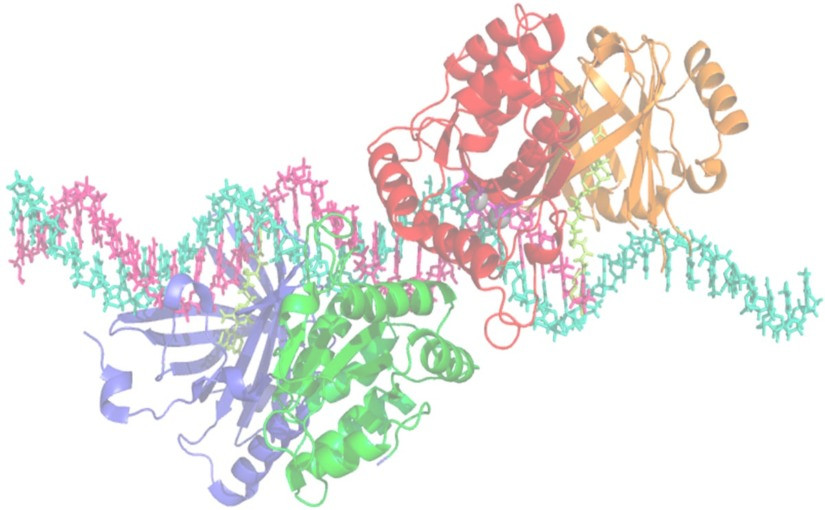 Resumen
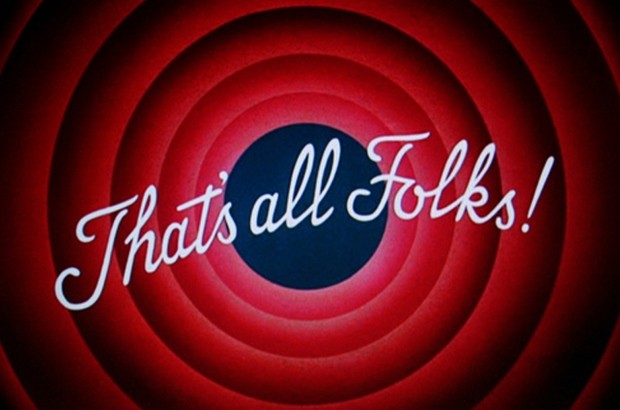 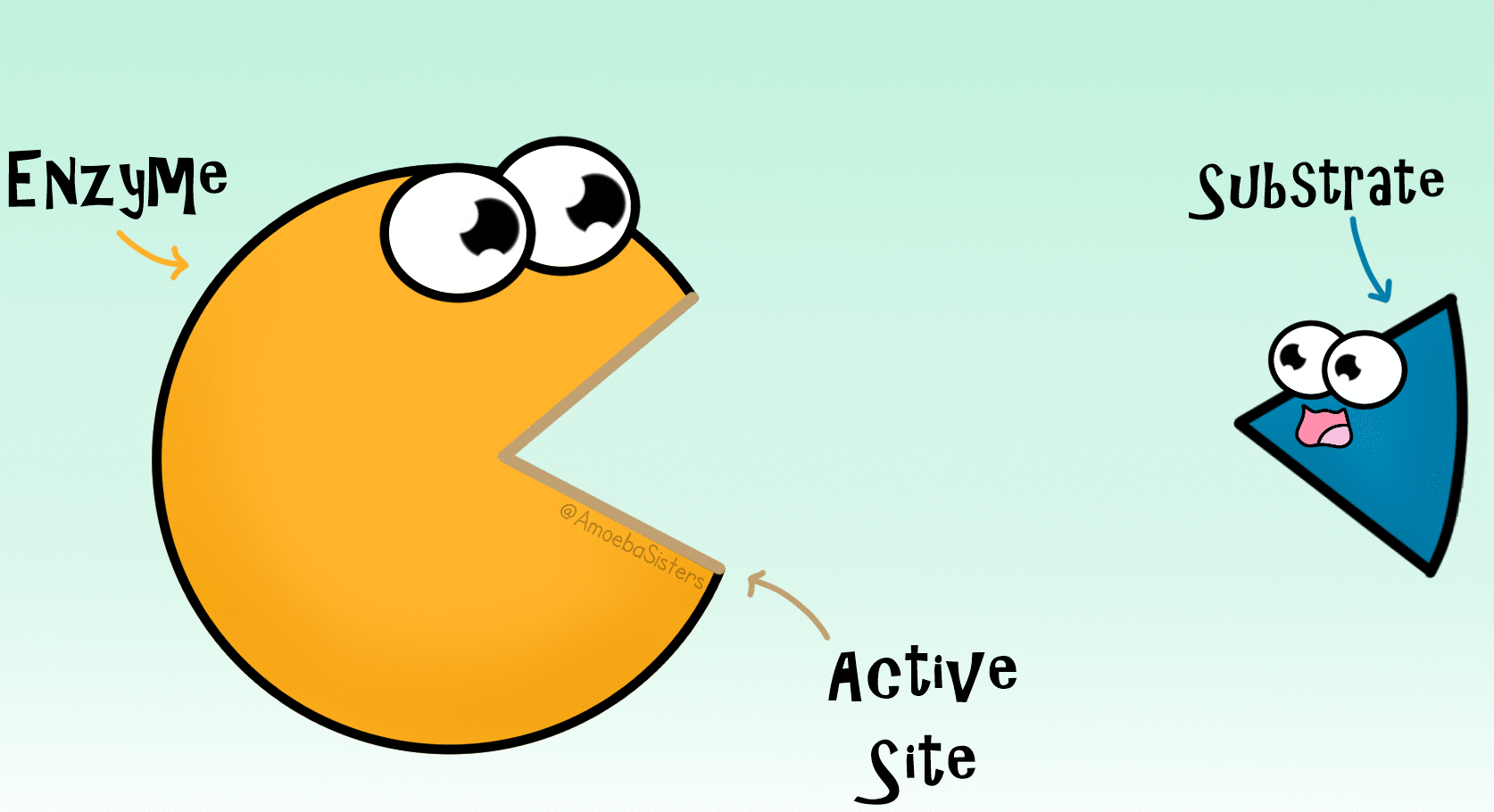